Районный конкурс «ВИКТОРИЯ -2013»
Дмитрий Дарин Руки материПосвящается матерям, не дождавшимся сыновей с Великой Отечественной войны
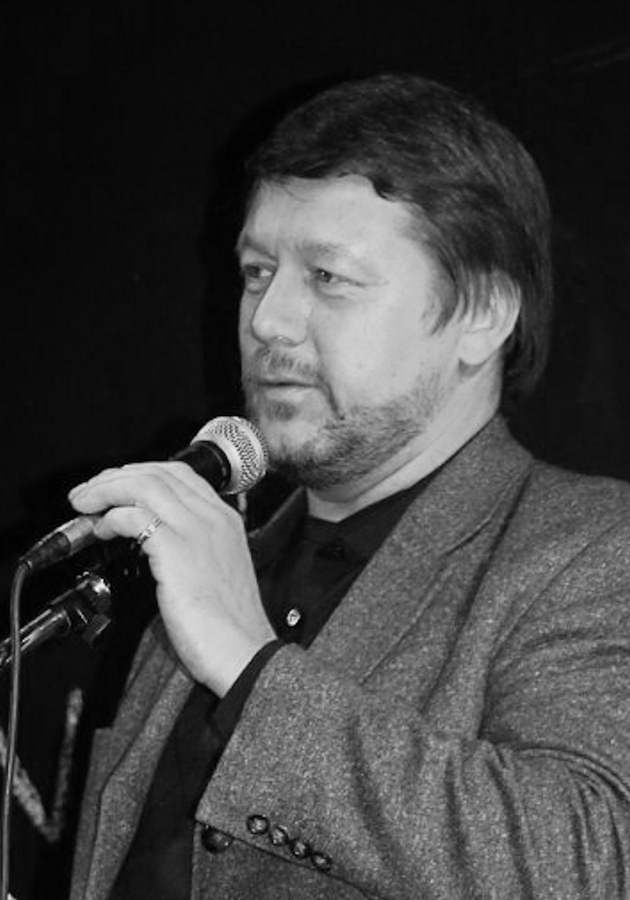 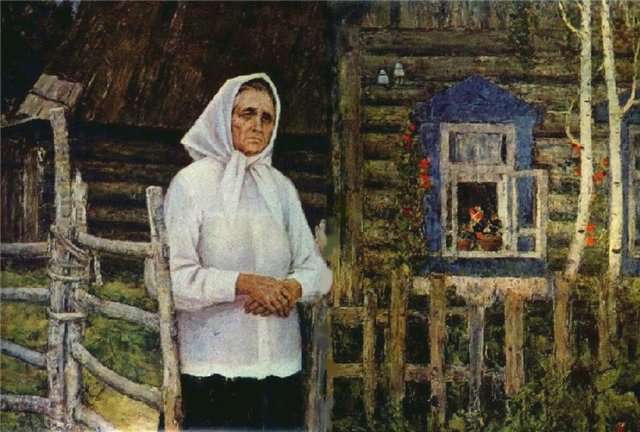 С войны дожидалась сыночка  Старушка на Брянщине  где-то…
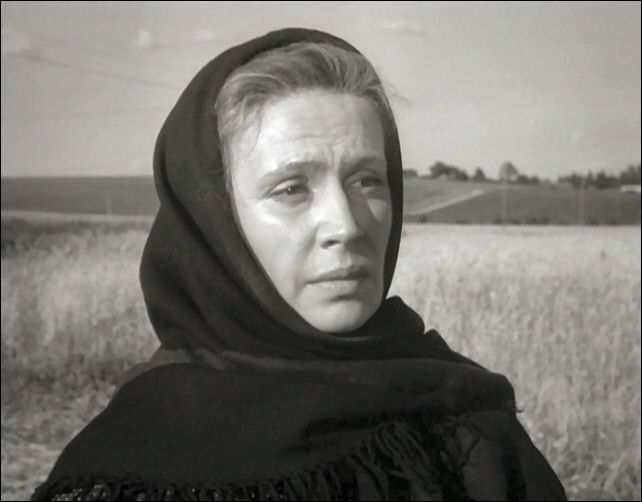 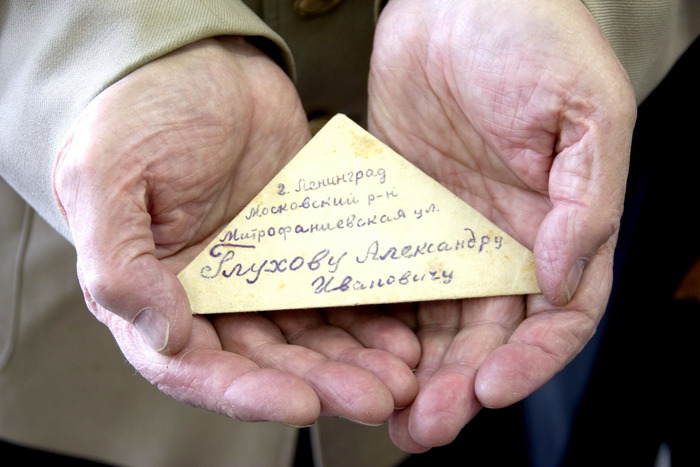 А с фронта полгода – ни строчки                И слухи тревожные роем
Слезами сырая сорочкаСыновья, что сложенаВтрое
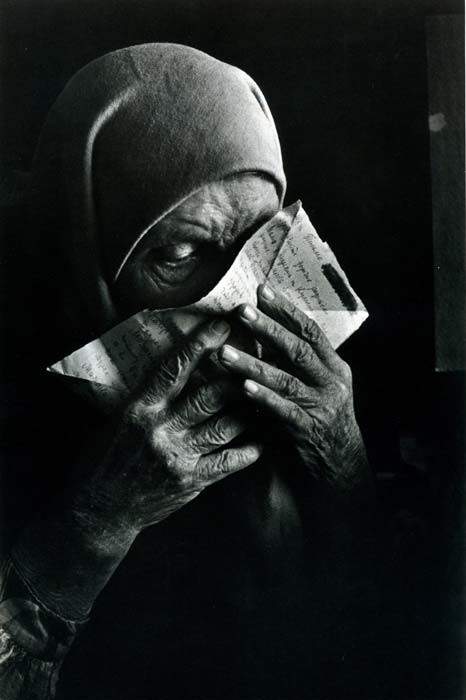 Сюда докатилась давильняИсщербленным жерновомВскоре
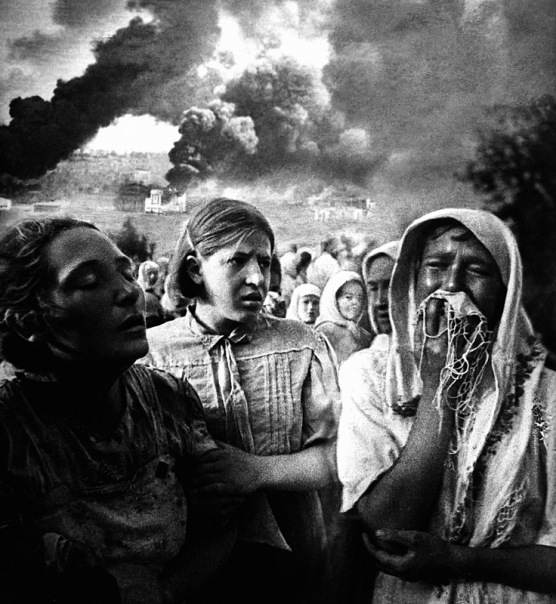 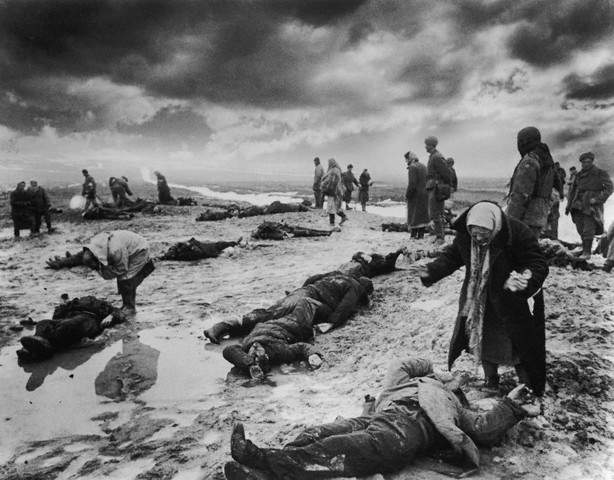 И бабы бойцов хоронили,Рыдая в истерзанном поле
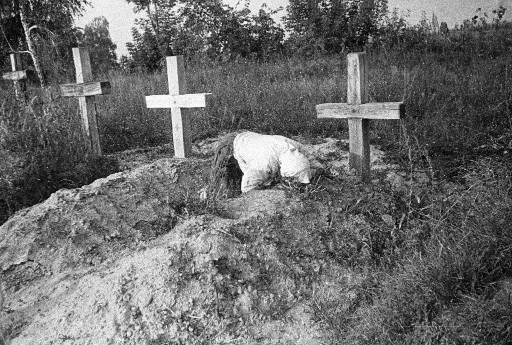 И  сына,  что  «смертию  храбрых...»  Землей мать присыпала  нашей
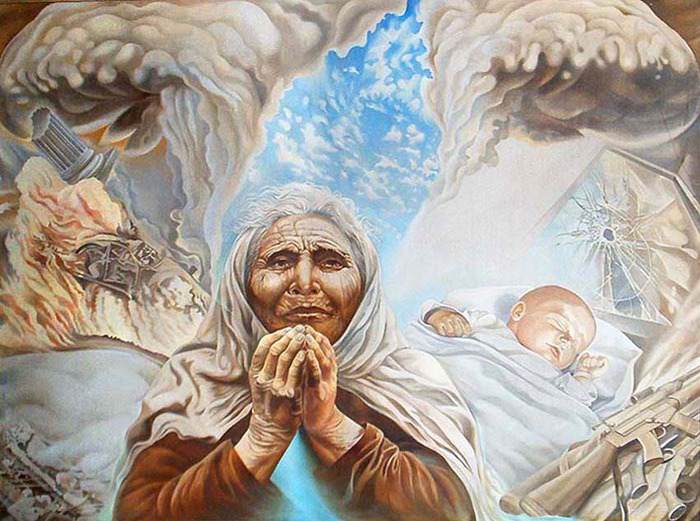 Как  шла, она вспомнит едва ли,Неся  сатанинские  муки
И звезды в слезах целовалиЕе материнские руки
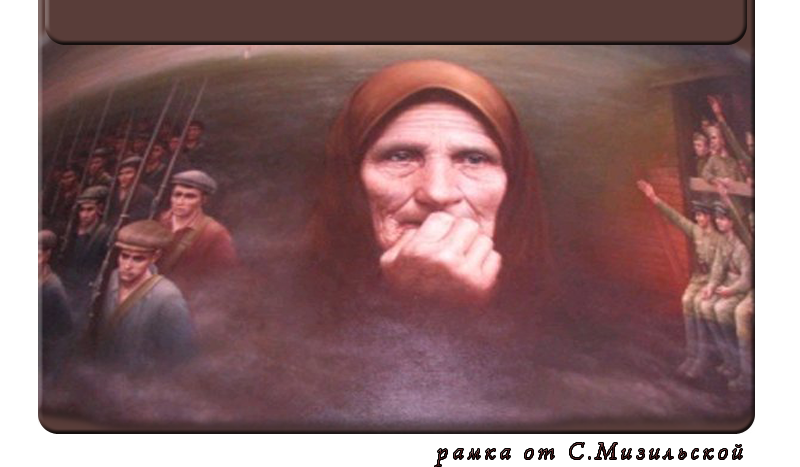 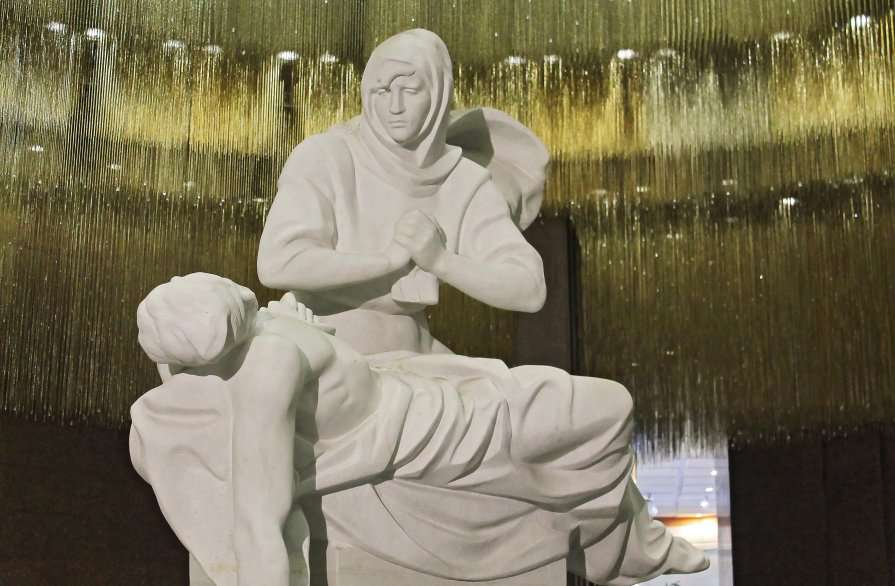 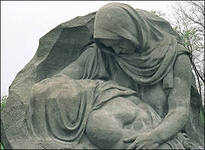 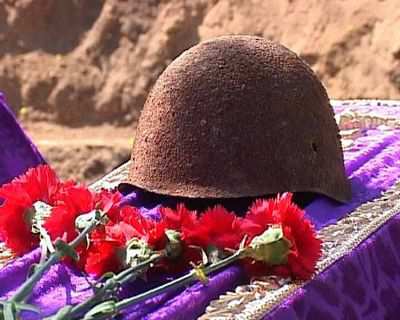 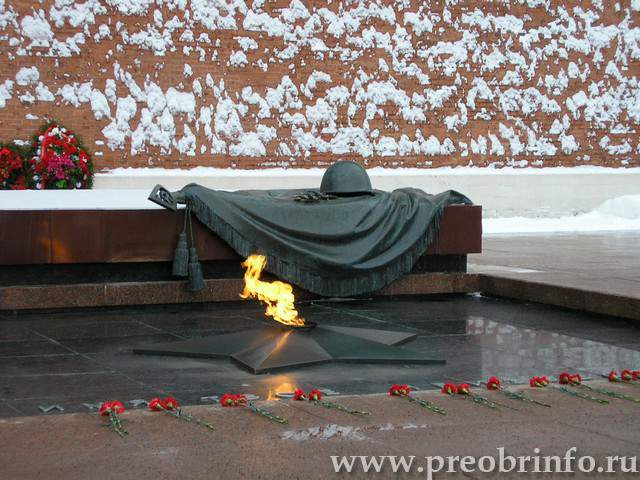 Использованы Интернет-ресурсы:

http://fs110.taba.ru/dev101/0/010/947/0010947326.fid.jpg